Procurement 101
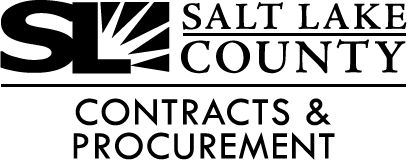 Agenda
CP’s Mission and Vision
Ordinances and Policies Overview
The Purchasing Decision Matrix 
Contract Purchases
Small Cost Purchases
Formal Procurement
Contract Processing
C’s to Remember for Success
Procurement 101
2
CP’s Mission and Vision
The mission of C&P is to provide professional, efficient procurement services and promote fair and open competition to attain the best value for the County.
We Strive to …
Be proactive in our communications
Be a valued partner to county agencies
Find solutions
Be adaptable
Presentation Title
3
Ordinances and Policies Overview
Ordinances:
3.20  Purchasing Procedures
3.28  Contract Processing
Policies:
7010  Procurement
7020  State Contracts and Cooperative Agreements
7021  Small Cost Purchasing Procedures
7030  Request for Proposals (RFP)
7035  Purchasing Cards Authorization and Use
Procurement 101
4
The Purchasing Decision Matrix
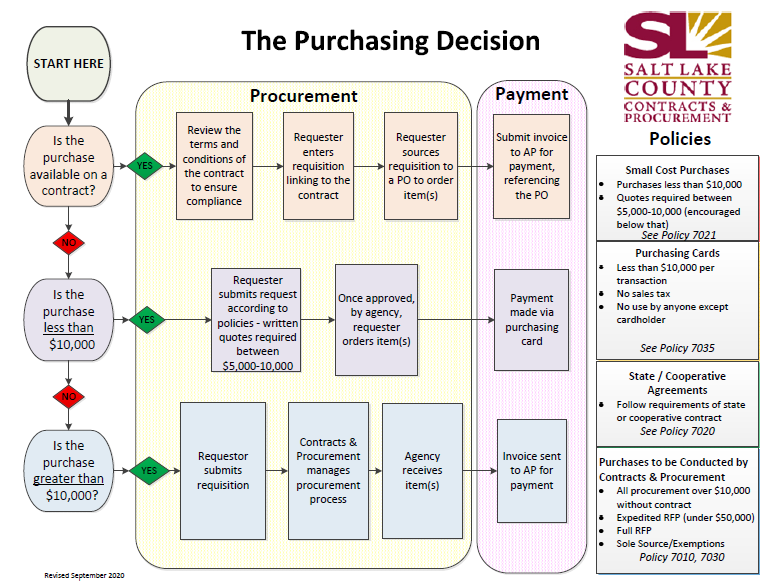 Procurement 101
5
Link to Purchasing Decision Matrix
[Speaker Notes: So with every purchase there is a decision an employee will need to make. This decision tree helps to make that easy. 

Here you start and you say, okay, I want to buy something. Well, is it available on a contract if it is - great move down that road, check your contract terms, make sure the item or services that you're looking for truly are covered under that contract.Make sure the prices you're looking at, or that the vendor has provided to you are at or below the contract pricing and move forward that way. If the answer's no, if it's not on a contract. Okay. Is it under the small cost limit of $10,000? If it is under $10,000. Great. You can move along that path.
Anything under 5,000, we encourage you to get quotes, but they're not required, but in the $5-10,000 dollar range, you would need to get quotes for any purchases. And then finally, if it's not on contract, if it's not under the small cost amount then you'll need to go out to bid and that’s when you come to our office and we'll help you through that process. You'd enter a solicitation requisition within MyFin, we get specs together to advertise and then we'd get to where you have either a contract in place, or a PO, to order goods or services.]
Contract Purchases
Policy 7020 – State Contracts & Cooperative Agreements Highlights
The County is not limited to purchasing from county contracts alone; policy 7020 allows us to purchase from State contracts and cooperative agreements which are established for state agencies and other political subdivisions of the State of Utah.
1. A master agreement will be used to make repetitive purchases (1.1)
A. To request a State Contract be set up as a Master Agreement, contact C&P
2. County agencies must fulfill the requirements of any state or cooperative contract (1.4.1)
3. Sometimes it’s in the best interest of the County to NOT use a cooperative contract and to go out to bid on our own (1.5)
A. Can the County get a lower price or better terms by going out to bid? What is the volume of products being purchased?
Procurement 101
LINK to Contract Search Pages
6
[Speaker Notes: Most purchases for general supplies and goods will be made from existing county or statewide cooperative contracts.  

Policy 7020 goes over state contracts and cooperative agreements that we can use.These are master agreements that we put in place for repetitive purchases. If you are familiar with the state's website and you go there to look and see what's available. You can contact us if there's something there that isn't already in our system. If you can't find a contract with Hon, but you found it on the state site, you want to use it just reach out to us and we can get that master agreement set up so that you can use the state contract. Be aware, so, in SharePoint, we do not put the full contract documents when they're Cooperative state contracts. We only put our cover summary sheet that basically tells you to go to the state site and review the terms and conditions. The reason for that is, we can't, we're not notified when amendments happen or changes happen to the contract, so we just really want you to get the information straight from the state -the source of truth- and so just be aware that, as you're using those contracts, you should be looking at any requirements they have. Some may have, you collect quotes if there's a pool of authorized vendors, for example, or they might have a spend threshold on them or any other number of requirements. So, make sure you're going to the source of truth if you're looking at those contracts and making sure that you're complying with any requirements, or the terms, and conditions of those contracts.And then, lastly, sometimes it's in the best interest of the county, not to use a cooperative contract and to go out to bid on our own. I know. It's, it's very tempting to kind of take the path of least resistance.  Some things to consider is, can we get lower pricing if we go out to bid with the volume of what we're doing. Would that warrant going out to bid and getting better terms for the county. It’s always important to note that the prices that are listed in cooperative contracts or really any of our contracts those are fixed ceiling amounts. So don't be afraid to bargain with these vendors and ask them – “hey, I'm buying. 10,000 widgets can I get a better price than even the state contract allows?”. Keep that in mind as you're using the state contracts and deciding whether or not, it would be advantageous for us to go to bid on our own.]
Small Cost Purchasing
Policy 7021 – Small Cost Purchasing Procedures Highlights
Purchases made below the small cost limit ($10,000) do not require formal bids (1.1.1)

2.  Purchases made between $5,000 - $10,000 require agency to get at least 3 quotes and maintain a file of quotes for that procurement (where a sole source or other exception applies, agency 	writes and keeps justification, signed by management, in its file)

3.  Purchases $5,000 - $50,000 can be made by soliciting 3 written quotes and award goes to the low quote – Purchases over $10,000, the quotes come through Contracts & Procurement (1.1.2)
	A. Getting an “apples-to-apples” quote comparison is key

4.  Invoices shall not be split into multiple invoices to avoid procurement process (2.2)
LINK to Request for Quote Info
Procurement 101
7
[Speaker Notes: Moving on to policy 7021 the small cost purchasing policy.Anything below the small cost purchase limit of 10,000 dollars does not require formal bid process, but between $5,000 dollars and 1 cent and $10,000 dollars, the agency does need to get at least 3 quotes. For that purchase, we want to make sure that those quotes are an apples to apples comparison. You’re getting the same model number the same bells and whistles for each of the quotes, so they're all equal, not refurbished or anything like that so that you are getting the same quotes on the same item and you can proceed with the lowest quote. And then you want to make sure to maintain those quotes now that it's on the agency level. If you're using a p card,  need to be uploaded into P card placed as part of the documentation that needs to be present there. If there's a sole source involved with the transaction that's up to $10,000 dollars or any other type of exception, then the agency would be responsible to write out and keep that justification. It needs to be signed by your agency leadership and you need to maintain that file. 

Again, if it was paid by pcard, then it will need to be in Pcard Place or if it's a direct pay or on a contract, then you would just document on your internal agency files. So, any purchases between 5,000 dollars and 1 cent and 50,000 dollars again you'll get the 3 quotes and the award goes to the lowest quote. Anything over $10,000, our office would collect those quotes for you and we would process the purchase order for that transaction. 
Also, a part of this policy 7021 is that no invoices shall ever be split into multiple invoices. This is called a split purchase split transaction. And this is it's not as tempting nowadays since we have 10,000 dollar limit. But still, if an invoices is $11,000, don't ever try to split that invoice into 2 and process it that way to avoid the procurement process. We're pretty friendly people, we believe - so, if you go through us with a quote, we're pretty easy to work with and more than willing to help. There is a link here on the powerpoint for the quote template that's on our website and on that quote, template it also walks through the process of how to gather quotes, if you're not familiar with how to do that. And then, when you do send the quote template to the vendors, you want to send the terms and conditions to them as well. That's on that same webpage.Also, just wanted to note that for quotes that maybe your agency isn’t interested in collecting themselves, we can collect them for you if that’s preferred. We are here to help and are your resource for this as well.]
Small Cost Purchasing using P-Cards
Policy 7035 – Purchasing Cards Authorization & Use Highlights
Used to make small cost purchases, utility payments, and purchases authorized by the Purchasing Agent 
1. Cardholder is solely responsible for use of the p-card (1.2)
2. Training materials are incorporated into the policy (1.8)
3. No sales tax, personal purchases, split purchases, or purchases made by anyone other than the cardholder (4.0)
4. Capital purchases, 3rd Party Payment Processors, purchase deliveries to non-county operated/owned addresses and alcohol purchases must obtain additional approval from the county mayor/elected official or designee(5.0)
LINK to P-Card Info Page
Procurement 101
8
[Speaker Notes: On to my FAVORITE policy, 7035, the Purchasing Card Authorization and Use. First highlight of this policy is that the cardholder is solely responsible for the use of the card.  After cardholders attend training, they also sign an employee agreements that pretty much summarizes that they understand everything that they were taught in training that they understand this policy 7035 and what to do, what not to do. The employee agreement needs to be reviewed and signed before the card is issued and, every year they are a cardholder. The agreement is stating that the cardholder understands that they're responsible for the use the P card. It is the county's purchasing card, but they are responsible for how it is used. There’s additional training material and guidance offered outside of this policy, but all that additional direction is automatically incorporated into the policy with the way it’s currently written- since we can't possibly anticipate all the different forms and the different types of ways that we may reconcile over time.The Pcard is primarily used to make any small cost purchases, which is again under 10,000 dollars. Utility payments are exempt from competitive procurement.So, if you have any type of utility payments that you're thinking about making independently at your agency level, this is power, gas, cell phone, cable, those types of payments can be made on the agency level and we just need to get you a dedicated Pcard for that higher limit. We have a few of those around the county and so talk to me afterwards if you are interested in that. But, primarily the Pcards are used for small cost purchases, and then anything else that is authorized by the purchasing agent, Jason. Also, with the P card we have, we don't pay sales tax –as a government entity. Our sales tax exempt number is printed on our cards. We also have all of the sales tax exempt forms in our training materials and on our website and so be sure, as a cardholder or if you are an approver, that sales tax is not paid. If the cardholder or agency discovers that there was sales tax paid, the agency will need to decide if they want to send a cardholder back to go and recoup that sales tax.And then personal purchases are not allowed are not allowed on the Pcard. And this is oftentimes, I say, in training this is oftentimes not on purpose.This is, especially as we live in an online purchasing world, before we had an Amazon business account set up, we had a lot of personal purchases where they were accidentally leaving their county Pcard as the default payment method when they were checking out with their Christmas list on Cyber Monday.Additionally, split purchases are not permitted. That's when you take an invoice and split it in increments that each of them fall under the small cost limit and can be processed avoiding a more formal procurement process. That is not always very obvious,  it's sometimes very vague. So if you ever have any questions about if something that you're buying is considered, or how you're paying is would be considered a split purchase, please reach out. So, that I can help to figure out if it is an actual split purchase and make sure we're keeping everything transparent. 

And then, of course, the big one, no purchases should be made by anyone other than the P card on their, on their P card. What that means is that card should never leave the cardholders hand. The card should remain with them nobody should ever take it to Costco or office Depot to run an errand. And so, if there are issues with your office to where you might have 1 pcard, or only a few cards to where if somebody is out sick or gone on leave, it becomes a burden for the office, we can talk about getting your office additional pcards and so I am happy to help with facilitating that and discussing what works for your agency’s processes.]
Purchasing Thresholds   5 – 10 – 50
Procurement 101
9
Procurement – General Rules
Ordinance 3.20 – Purchasing Procedures Highlights
1.    All procurements shall be competitive unless an exception applies (3.20.020.A)
A. Exceptions include (not a complete list): small cost, under $10,000 (quotes encouraged $5,000 and under; required between $5,000 - $10,000); exigency; sole source; legal services and notices; utilities; non-software subscriptions; media advertising; goods & supplies for authorized resale; dues and membership fees; speech, lecture, specialized training or performance (3.20.030 	A.4, 5, & 6)
2. 	Sole source must be approved by Purchasing Agent, Jason Yocom (3.20.030.A.5)
A. If there is reasonable doubt, competition shall be solicited  
B. Sole source procurements over formal bid limit, $50K, must be advertised for at least 7 days – any responses will be considered before moving forward with the sole source procurement
C. Examples of sole source circumstances:
i.  Standardization or compatibility of equipment, materials, technology, software, accessories, replacement parts, or service
ii. Transitional costs are unreasonable or cost prohibitive
iii. Item is needed for trial use or testing
LINK to Agency-Buyer Liaison
Procurement 101
10
[Speaker Notes: Ordinance 3.20, which is Purchasing Procedures.Again, number 1, just points back to being as competitive as possible. So all procurements shall be made as competitive as possible, unless an exception applies.Exceptions include small cost items, exigencies, sole source, legal services, non-software subscriptions, dues & memberships, a person providing a speech or lecture, specialized training or performance. I didn't read everything on that list and that's not even a complete list. You can go through the ordinance and read it in it’s entirety. But the idea is, we don't want anyone to ever start with “Does an exemption apply”? We should always start with “How can I be competitive?”. So how can I be competitive? And if that's taking you down a path where you think an exemption applies, well, then we should look there. 

Sole source, It's important to know that the sole source has to be approved by Jason Yocom the purchasing agent for the county. If there's ever any reasonable doubt, competition will be solicited so we want to make sure, again, going back to the mission to be as competitive as possible.

Sole source procurements over the formal bid limit of 50,000 dollars must be advertised for at least 7 days. Any responses to that request for information will be considered before we move forward with a sole source or standardization procurement. 

Examples include: Standardization or compatibility of equipment, materials, technology, transitional costs that are unreasonable, or cost prohibitive to the county.Or items that are needed for trial use and testing, and that's all outlined on our sole source or standardization form. But, like I said, they all have to be approved by Jason, and then you can move forward. 

*Link at the bottom to the buyer liaison program – a contact with our office to assist you in developing the appropriate procurement method for your project.]
Formal Procurement – Bids
Policy 7010 – Procurement Highlights
1. The purpose is to invite maximum competition practicable (1.1)
2. Bids are out for a minimum of 10 calendar days (3.0)
	A. Bids, RFB/RFC, are awarded to the lowest responsible/responsive bidder(13.0)
3. Sole source needs justification – why is this vendor the only source? (16.1)
4. When is a contract beneficial? Two guiding conditions to consider (17.2):
A. Dollar volume should exceed $50,000
B. Frequency of purchases should exceed 20 per year
LINK to Instructions for Solicitation Development
LINK to RFB/RFC Development Worksheet
Procurement 101
11
[Speaker Notes: Next, is Policy 7010 that reviews general procurement practices within the County. We’ve already mentioned our focus on maximum competition several times already and you'll hear that quite a bit as a theme today.

The purpose of procurement is to invite maximum competition and that means that when we're writing specifications or the requirements for our bids that we are not making it too restrictive because we want to allow for multiple vendors to be able to bid so that we can get the best value for the goods or services that we're procuring. When we advertise our bids, they must be out for a minimum of 10 days. That's 10 calendar days. Before bids are received the county uses the bidding system called Utah Public Procurement Place. And, it’s government so of course we shorten that to an acronym known as U3P. You'll hear that acronym referenced a lot from our office when you are working on a procurement project. U3P is a site that the state of Utah runs for all of their bids, but any local governments, municipalities, school districts, public entities can also use this service with U3P for bidding, which is great.
Some of the types of bids are requests for bid, which is an RFP (again with the acronyms). Or a request for contract- known as an RFC. And the difference between the two is that the RFB is intended for a one-time purchase or one-time project that requires just that one time procurement of goods or services. but in an RFC that would allow you to enter into a longer-term contract. We can go 5 or 6 years max on our contracts and that way, that allows you the freedom to purchase for the term of the contract, whether it be for goods or the services, and with an RFC you will get better warranties, better terms, better pricing - just all around better services if you're doing an RFC. Those RFBs and RFCs are always awarded to the lowest responsible, responsive bidder responsive would mean that everyone has submitted all the required documentation and it's completely filled out. Responsible means that they have good references from the company, and they are in good standing.We'll talk more about some other types of procurements when we get to our next policy but we already talked a little bit about sole source needs justification. That's another type of procurement that's highlighted within in this policy. When you're filling out the sole source/standardization form from our website, you'll need to justify why the vendor is the ONLY source to provide this service or good. The sole source for the vendor is needed for standardization, either of compatibility of parts, or of services, or, as we mentioned, that it would cut down on the cost from going to another vendor, by keeping with the same vendor. We can have you fill out that form in the event, those goods or services exceed 50,000 dollars. We would need to advertise on the U3P that the county intends to enter into a sole source contract with this vendor and if other organizations feel that they can provide the same service or goods, then they can let us know and then we would stop and we would compile the bid documents to go out to bid and open it up for competition. I'm going to talk a little bit about when a contract is beneficial. When you're making your purchases, if the dollar volume exceeds $50,000 dollars for goods or service, you should always consider doing a contract instead of perhaps the other types of procurement that are available to, you. And you should also consider if the frequency of purchases exceed 20 per year, and definitely you should consider doing a contract as well. And that document is not any more complex to complete than the RFB, it's really simple. And we do have forms to help you in developing those documents as well.]
Formal Procurement – Proposals
Policy 7030 – Request for Proposals (RFP) Highlights
1. RFPs are typically used for professional services, consulting services, and complex technology services and equipment (1.0)
2. RFPs are used when low bid isn’t going to be the most advantageous, and other factors should be considered in an award (2.1)
3. Minimum advertising time is 20 days from issue (4.1.2)
4. Expedited RFPs are quicker (advertised for 5 days), but must stay under the formal bid limit ($50,000) for the life of the contract (13.0)
LINK to Pre-Solicitation Considerations Sheet for RFPs
LINK to RFP Development Worksheet
Procurement 101
12
[Speaker Notes: Policy 7030 goes over another type of procurement, which is request for proposal or RFP. These are typically used for procurement professional services such as engineering, architectural, and accounting. So, for any credential professional services, we use an RFP for consulting services. You may need a long-range plan or energy auditing services. There's a myriad of types of consulting services that we can do an RFP for.  For complex technology services, we do have a dedicated buyer, Michael Emery, and he takes care of our technology procurement.  So, if you need to procure software, or you’re thinking of having an app developed – Michael works on those RFPs for tech.  We have Agency dedicated buyers and other specialty buyers to work with as well that can be found on C&Ps website under the Buyer Liaison Program. 

You can also purchase equipment from an RFP.  RFPs are used when it's not just price in the evaluation and you want to consider other factors for the award. Those other factors would be the organization’s experience, approach, team, schedule, and any factors that you want to consider to be the most advantageous for procuring that service or good.

Be aware the minimum advertising time for RFPs is longer;  it's 20 days from issue.  That’s due to it being a more complex service that the vendors are proposing on, and it takes some time to develop their proposal but also it allows time to hold a pre-proposal conference and to a lot of time for questions and again to allow the vendor to give you a very thorough and complete response.There is another type RFP; it's an Expedited RFP that is faster in processing.  Expedited RFPs cannot exceed $50,000 in contract value and it only needs to advertise for 5 days before proposals are received.  The other aspect that assists in the expedited process is that there is a standardized contract that we can use and just fill in the blank for the vendor and for the time and the price. And also Jason, the County’s Purchasing Agent has authority to sign that because they come under the threshold for his signing authority.You have to watch out on using the Expedited Process your services and goods cannot exceed $50,000 dollars for the life of the contract, so it's not $50,000 per year. It's for the aggregate. So $50,000 for the 3 to 5-year term of the contract.
One other item I wanted to highlight, is we list a link on this slide to our Pre-solicitation considerations document that gives you some tips when you're developing your RFP, it’s found on C&Ps website. These tips highlight how you can gather feedback and how conduct research to assist in writing your RFP. 
Another great tip for developing RFPs is to keep the end in mind. Meaning that you want to focus on your outcomes, and you want to incorporate those into the scope of work, into the tasks and into the performance aspects because that will govern the performance aspects of the contract and help you manage it better.There is also an RFP Development Worksheet found on C&Ps website that helps you to gather all the information to incorporate into an RFP. Additionally, we have development worksheets for other types of solicitations such as RFB/RFC etcetera]
Contract Processing
Ordinance 3.28– Contract Processing and Payments Highlights
Typical contract process: 1. Go through procurement 2. Have your attorney review the contract to form & legality  3. Have the Vendor sign 4. Send contract to C&P for processing 5. Return fully executed contract to Vendor
1. C&P to ensure contracts (and amendments) are reviewed as to form by DA’s Office and authorized by the director of the agency, enter the contract in the financial system, and submit to the proper signing authority for execution (3.28.020.B&C)
2. C&P to act as a repository for all county contracts (3.28.020.A)
3. Payment requests are submitted to Mayor’s Finance, if payment is against a contract, the contract number must be referenced (3.28.130.A)
LINK Contracts Information Page
Procurement 101
13
[Speaker Notes: Moving on to the contract processing and payments ordinance 3.28.A typical contract process you'll go through a procurement or an exemption from it - like an inner local or sole source, or we've talked about some of those exemptions. You'll have your attorney approve your contract to form. You'll have the vendor sign the contract. You'll send it to Rachael Rigdon in our office to process. We'll get the mayor designee to execute that and we'll return it to you and then you'll get your vendor a fully executed contract. Sometimes I'll get asked the vendor wants to sign last. Is that okay? Yes, it's okay. If they're our contracts, we like to be the last signer so that we're insured that we get a fully executed document. The same is true for our contractors. If it's one of their contracts, they want to be the last to sign for that very reason. Just be aware that if we are not the last signer, we do not approve the contract for use in MyFin until we have a fully executed document. So you may get it back from the vendor and forget to forward that on to our office. And then you get surprised when you try to link to it on a req, and you can't find your contract. Well, it's not an approved state status. So you wouldn't be able to do that. So just keep that in mind when we're not the last signer, or whether it's our contract or a vendor's contract the contract does not get approved in the system for use until we have a fully executed document.
Now, into the ordinance that 1st part isn't in the actual ordinance, but it's we thought it was important to outline kind of the typical steps of contract processing. In ordinance, Contracts and procurement is responsible to make sure that the office has reviewed and approved to form your contract documents and amendments. We also check for authorization from the director or designee of each agency. We enter the contract into the financial system into my Fin, and we submit to the proper signing authority.We also are responsible to be the repository for all county contracts. Those are available on our website through the SharePoint search tool for you all to have access to your contracts, but that's where we upload everything. And then any time you submit payment to mayors finance, if it's against a contract, the contract number must be referenced and that's outlined ordinance as well.]
Contracts Processing …
Reminder: per ordinance (3.16.050), only the Mayor or her Designee who has been authorized can sign a contract on behalf of the county. Any violation of this could “result in voiding the contract and the personal obligation and liability of the person at fault for such violations.”
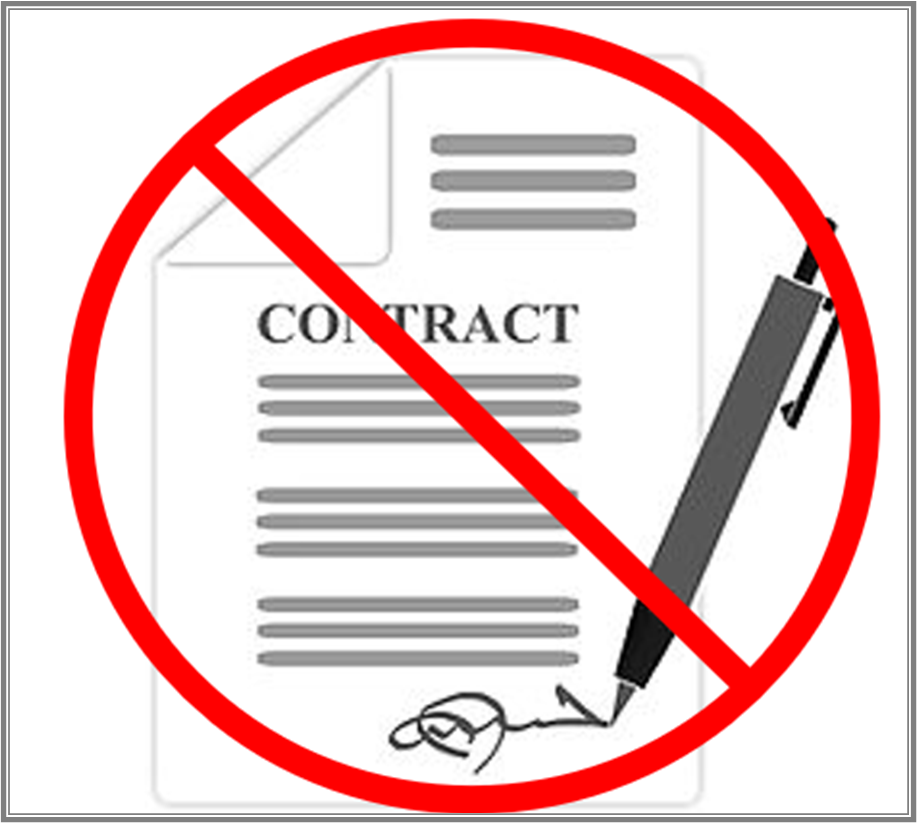 Procurement 101
14
[Speaker Notes: I spoke a bit about proper signing authorities, so we throw in this slide in just speaking a contracts. Don't sign them, so only the mayor or one of her designee who's been authorized, can execute or sign a contract. Any violation could result in your personal obligation of the liability. And that's a bit scary, if you'd signed a 500,000 dollar contract or something, that could be pretty awful to be personally liable for it.And the truth of the matter is, if you are unsure of if you're a designee or not, you're not! Those signers know who they are. Jason, in our office. He can sign up to 100,000 dollars. There are various Division directors who have certain signing authority for certain types of contracts, like aging and adult services, they're division director and some of their center managers can sign the rental agreements for the centers, but anyone who can sign these contracts knows because it's put out in executive order and they have the specific instances where they can sign. So this slide really is just to tell you don't- DO NOT sign contracts if they have terms and conditions on it. Reach out to us, ask us. Hey, is this just accepting the shipment or something more? We can help walk you through thatAnd sometimes we also get help from the DA’s office to say, hey, does this look like something that we should be.]
CP Web Resources
Purchasing Resource Guide
MyFIN eProcurement Troubleshooting Guide
Search County Contracts (SharePoint)
RFP Flowchart
RFB/RFC Flowchart
Construction Flowchart
Surplus Information
PCard Information
Project Tracking    
State Contract Search
LINK to Contracts & Procurement
Procurement 101
15
[Speaker Notes: We have a ton of resources on our website so we hope that you'll go there and check it out. We have a purchasing resource guide, which is kind of this training in document form, and it goes into a little bit more depth into each of the topics. So there's the purchasing resource guide. There's the MyFin eProcurement troubleshooting guide for those of you that do Req in the system, and run into any issues. We've got various flow charts for the types of procurements we do.Surplus information, if you all ever have any questions about surplus and how do you handle X? Y, Z there's surplus information there.There's P, card information, we've got project tracking information there so if you’re doing a solicitation project with us and we put all the milestones on there so every step of the way you can know where it's at. It's out for signatures. If we’ve received it. It's at the attorney to approve, or at the mayor to sign. So you can kind of track the status of these.Also we have that state contract Search link there so if you're not familiar with State Purchasing you can acquaint yourself with that sit.We have training documents and that's where you can go to request specific trainings for yourself or division.We just hope that you'll use our website and check out the resources that are available there. And as your on our site I mentioned our values, and we're falling short, the same is true for our website. If you have suggestions, even if it’s as small as moving a link from one page to a different one, we’ve organized the website how we think it makes sense, but if you find yourself struggling to find something- chances are you aren’t alone in that frustration. We want to make it as user friendly as possible. So give us any feedback you have and we will work to make it happen.]
Four C’s to Compliance & Success
C = Competition – most competition as practicable 
C = Contracts - don’t sign them, only the Mayor or one of her Designees can execute a contract (process through C&P)
C = Check your Contracts & Contractors – manage your contractors and make sure you’re buying items/services at or below contracted rates
C = CONTACT US – C&P is here to help; we want to be your valued partner
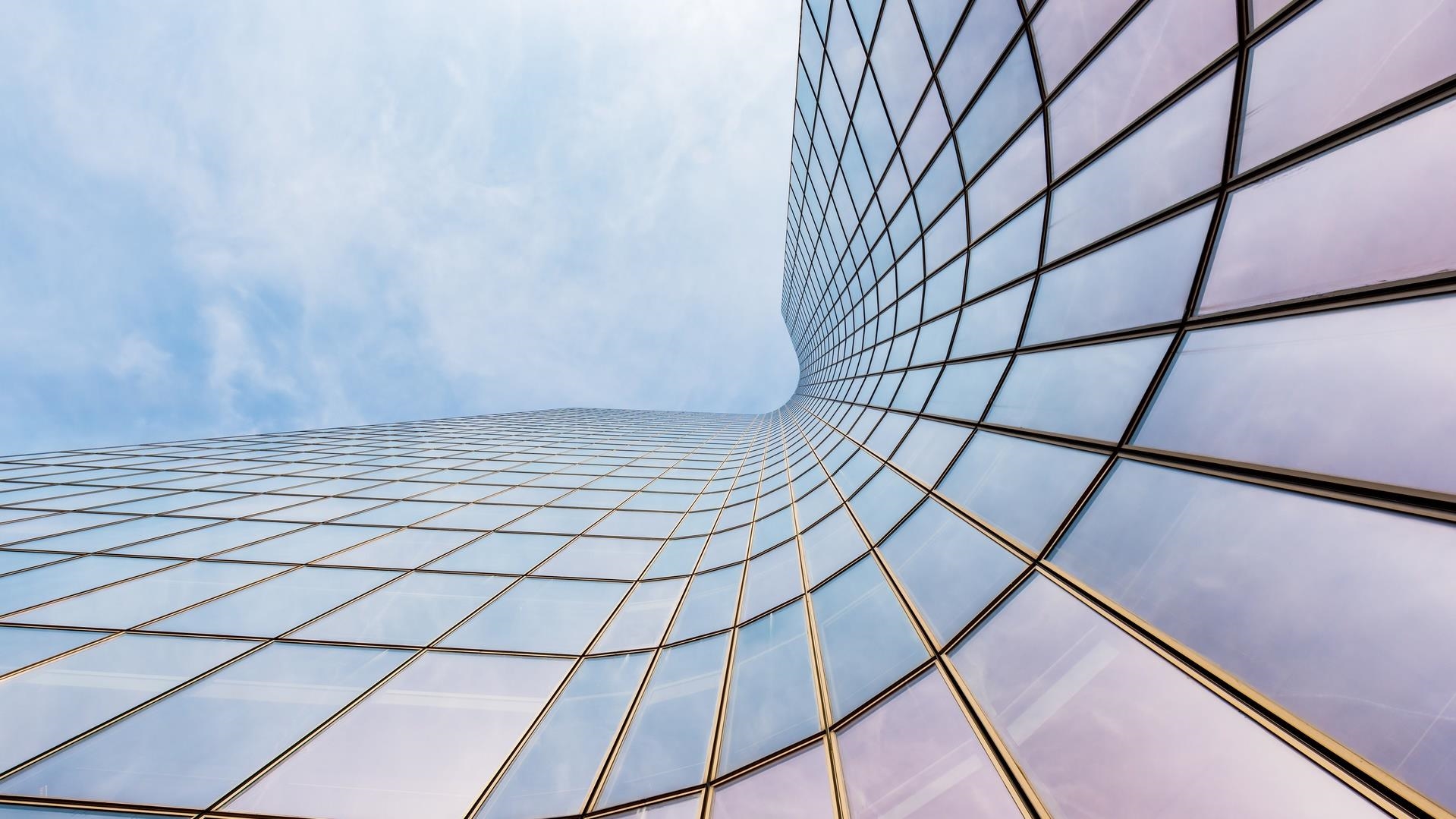 [Speaker Notes: One of the things that we like to do, and that to helps people understand and try to remember what to walk away with when you’ve just been presented with a whole bunch of information - especially if you're new to public procurement, which I'm sure some of you are, Is to boil it down to something memorable. So back when we were doing this training in person wants Tiggy and Jason started coming up with different C’s to try and give you something to walk away with and say, Here's what you need to remember. You can forget everything we just talked about. We gave you the overview and gave you all the resources. We showed you the ordinances and the policies and you can go read those when you want to get to sleep.But what you should walk away with from this training, are what we call the 4 C’s And you heard it over and over the 1st C being competition. Our ordinance requires and public procurement requires that we try to solicit businesses. Using as much competition as practical.The next thing you heard was don't sign Contracts unless you are designated to sign them and, you know who you are if you are designated, assign them.So, contracts is the next one, check yo’ contracts!  Manage your contractors and make sure that you're buying items or services that are below contracted rates.But it's really up to you after the procurement process to manage your own contracts that, that we've helped get in place for you. And to keep on top of your contractors, that is key to having a successful project, or whatever it is, you're trying to accomplish.And lastly, you don't need to be experts on all this stuff as you can tell. We have a great team who are experts in it.Let us, let us do that. So, when in doubt, just contact us we're here to help. We want to be your valued partner and that's what we're here for. That's what we do. Don't hesitate to do that. And with that, I think the next slide.
Summary of the thresholds for informal small cost purchasing.]
Your Partners in Procurement
Rachael Rigdon	Contracts Manager				385-468-0310		rrigdon@slco.org 
Teresa Young		Procurement Manager			385-468-0307		tyoung@slco.org 
Shawna Soliz		Operations Manager				385-468-0306		ssoliz@slco.org 
Marisela Garcia	Operations Coordinator / Buyer 	385-468-0300		mgarcia@slco.org
Bibi Whitehead	Senior Buyer					385-468-0312		bwhitehead@slco.org 
Michael Emery	IT Professional Services Buyer	385-468-0308		memery@slco.org
Matthew Bass	Senior Buyer					385-468-0309		MaBass@slco.org 
Aaron Stone		Senior Buyer					385-468-0311		astone@slco.org
Jason Yocom		Division Director 				385-468-0304		jyocom@slco.org
Contracts & Procurement Team
Procurement 101
17
THANK YOU
Procurement 101
18